Презентация обозначений
Ключевых точек на карте
«Фабрика» (режим «подрыв»)
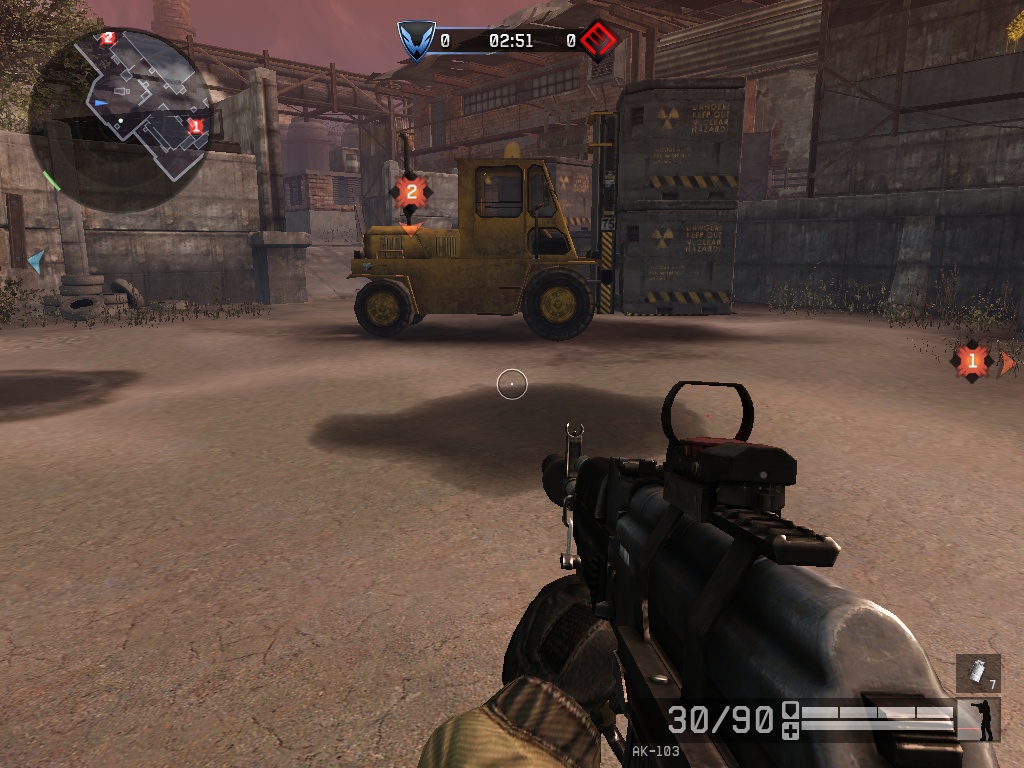 Погрузчик
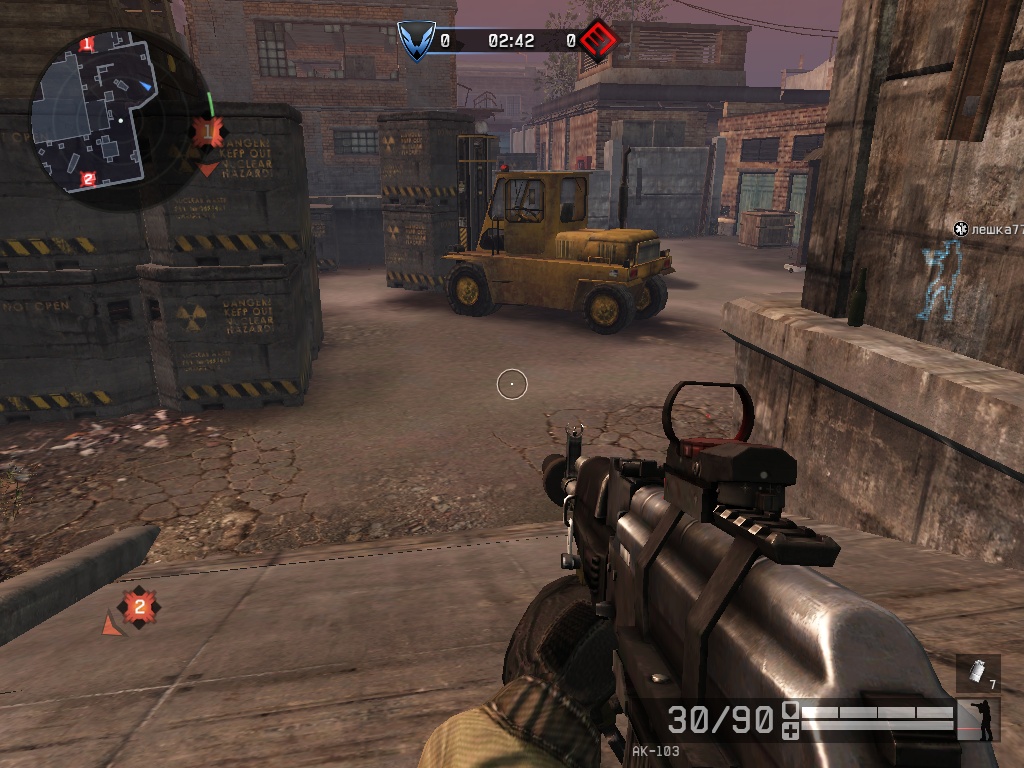 На респе
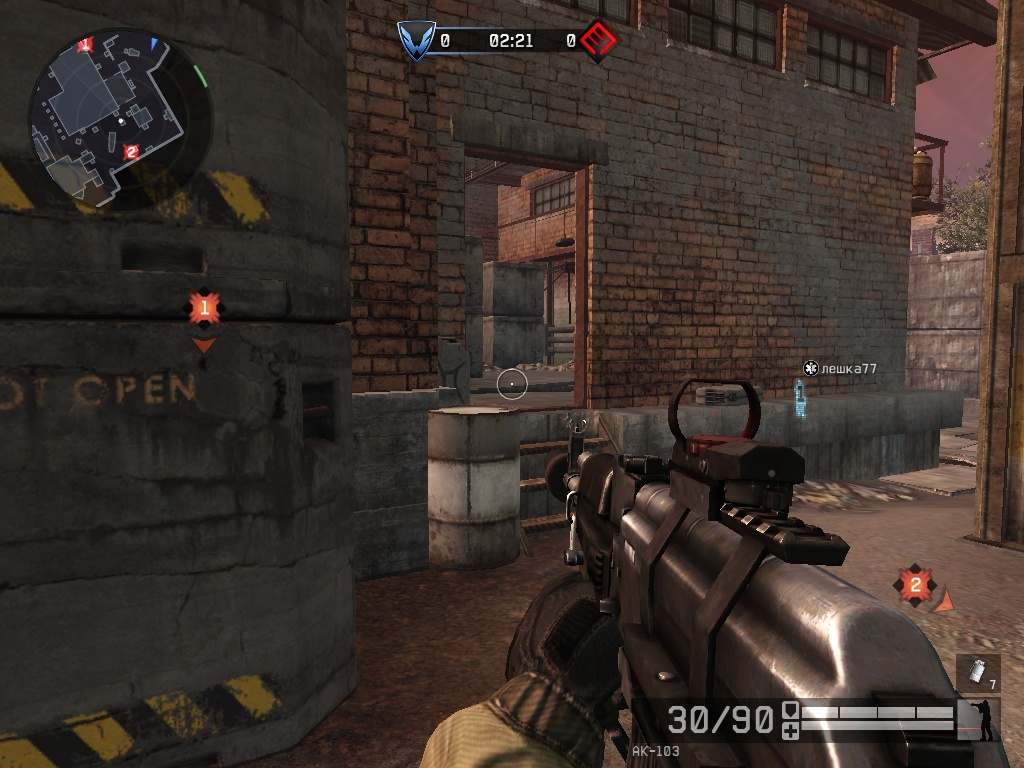 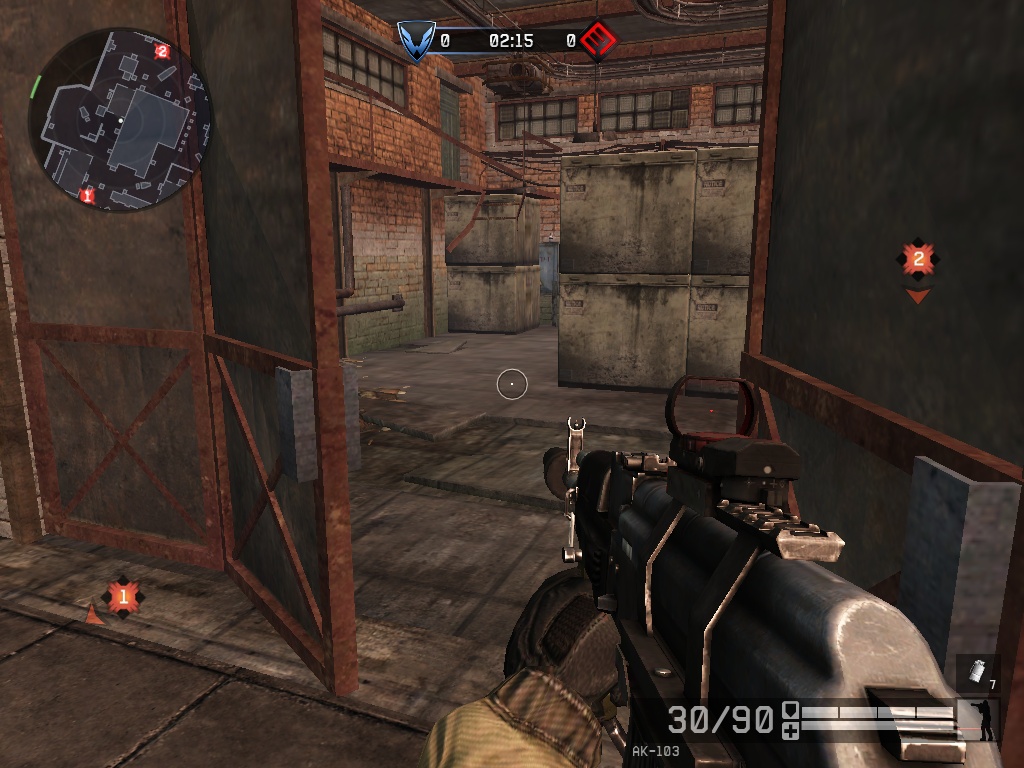 Гараж
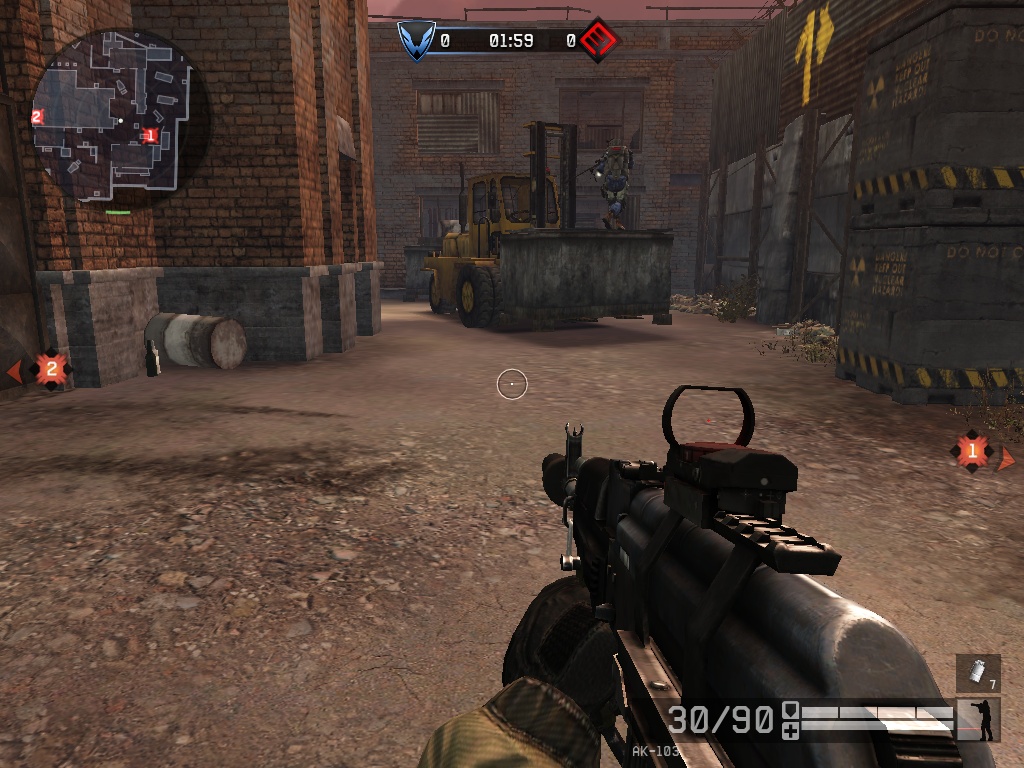 Трактор
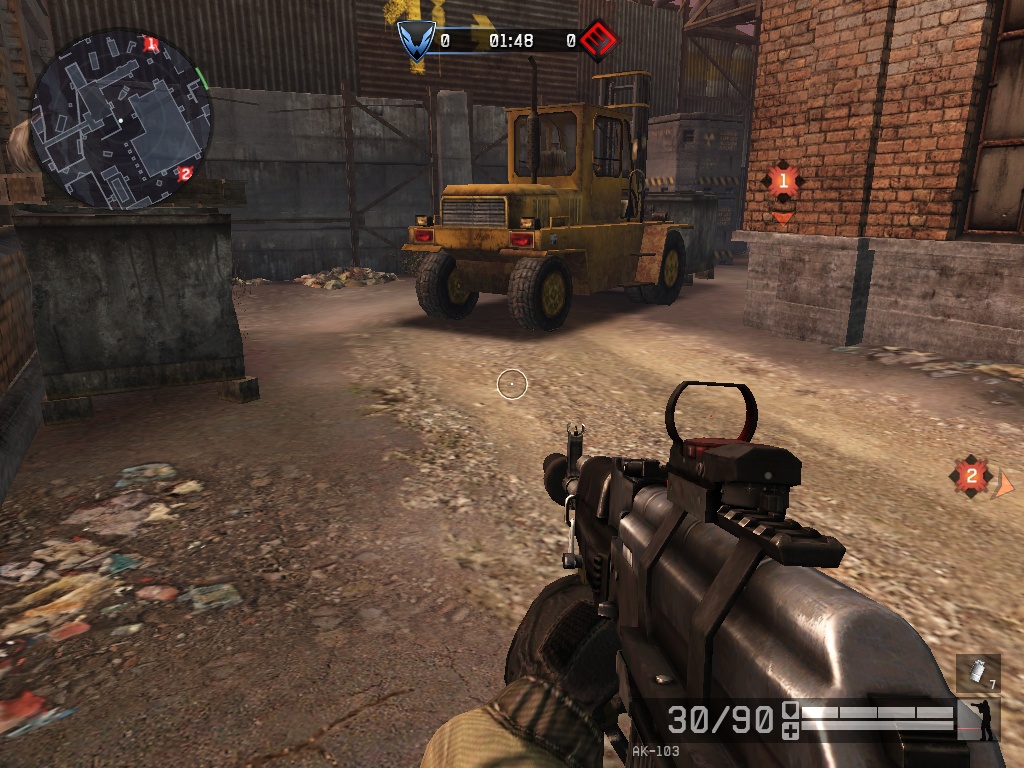 На центре
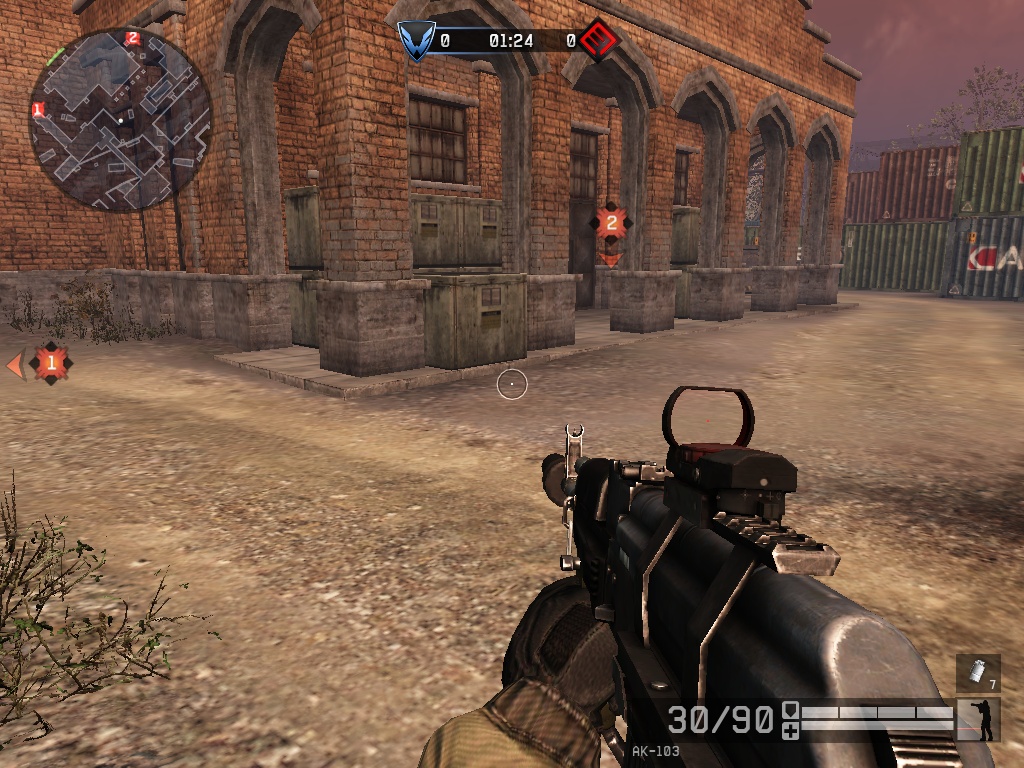 Дом культуры
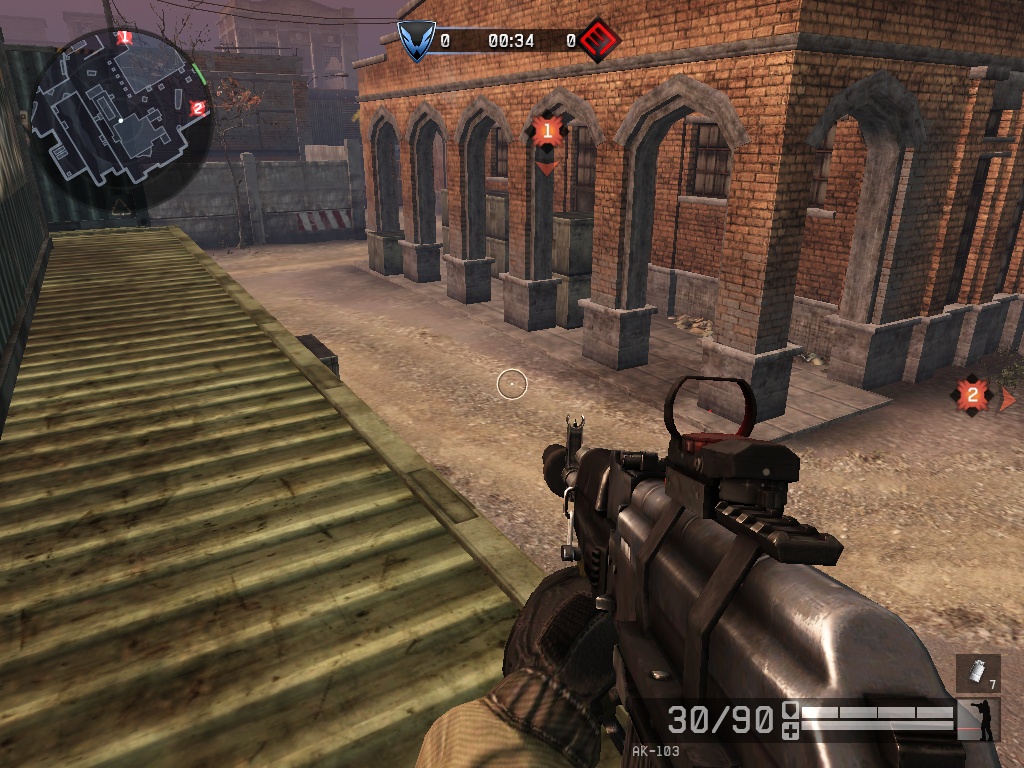 ДК
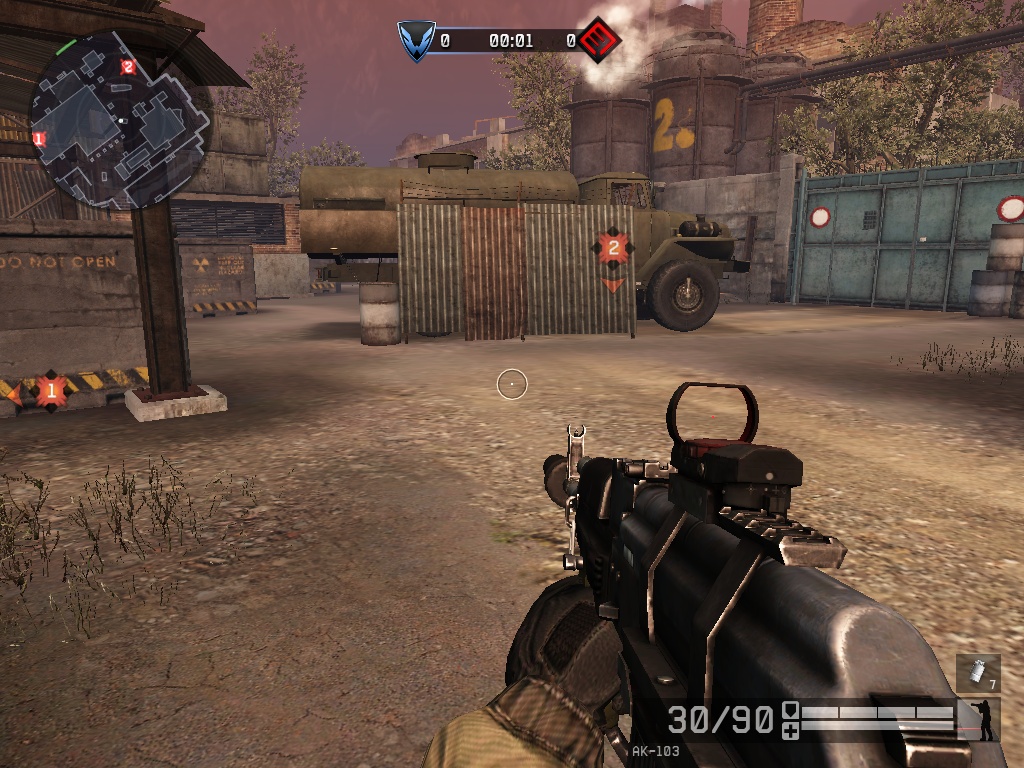 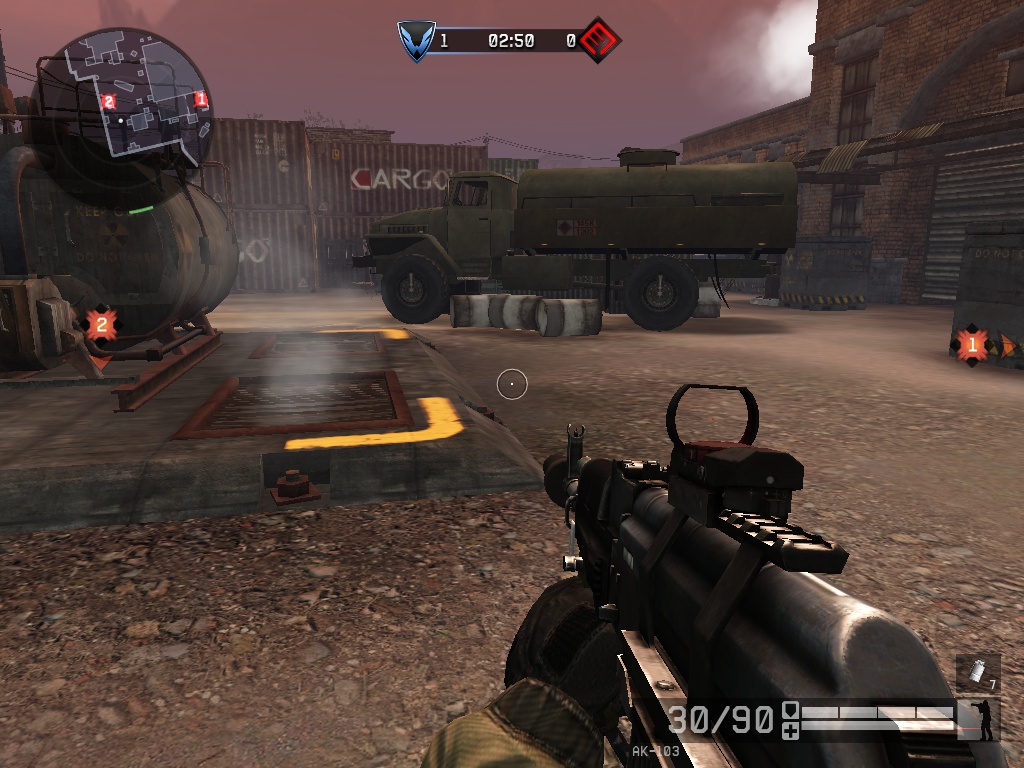 Бензовоз
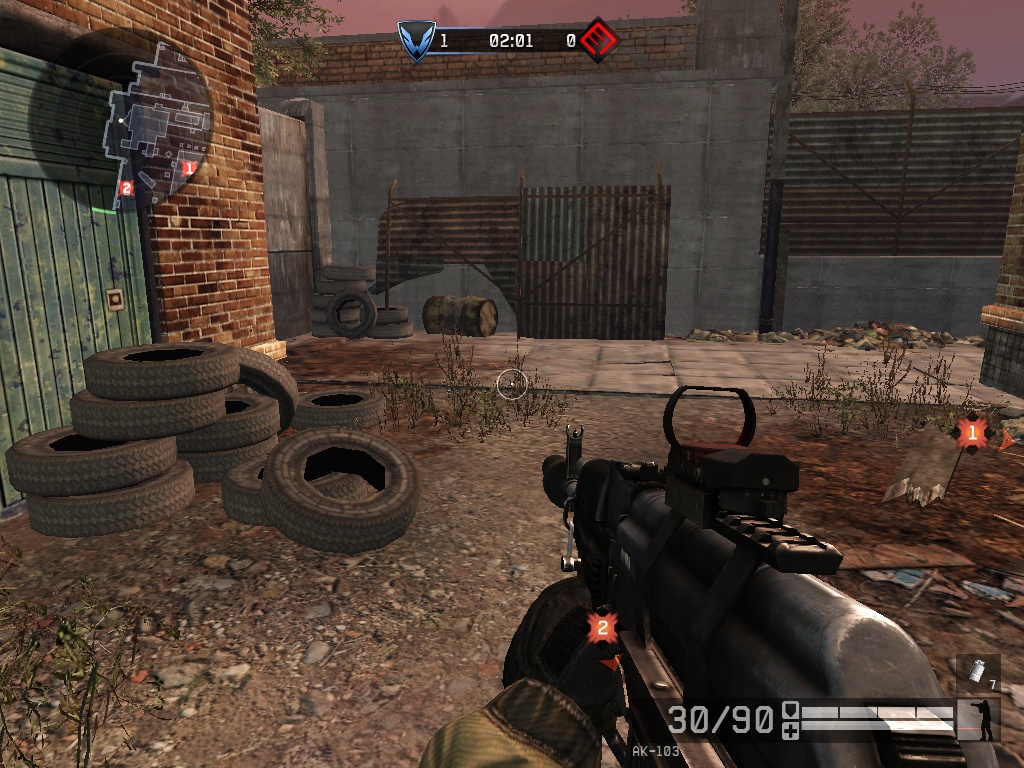 Угол
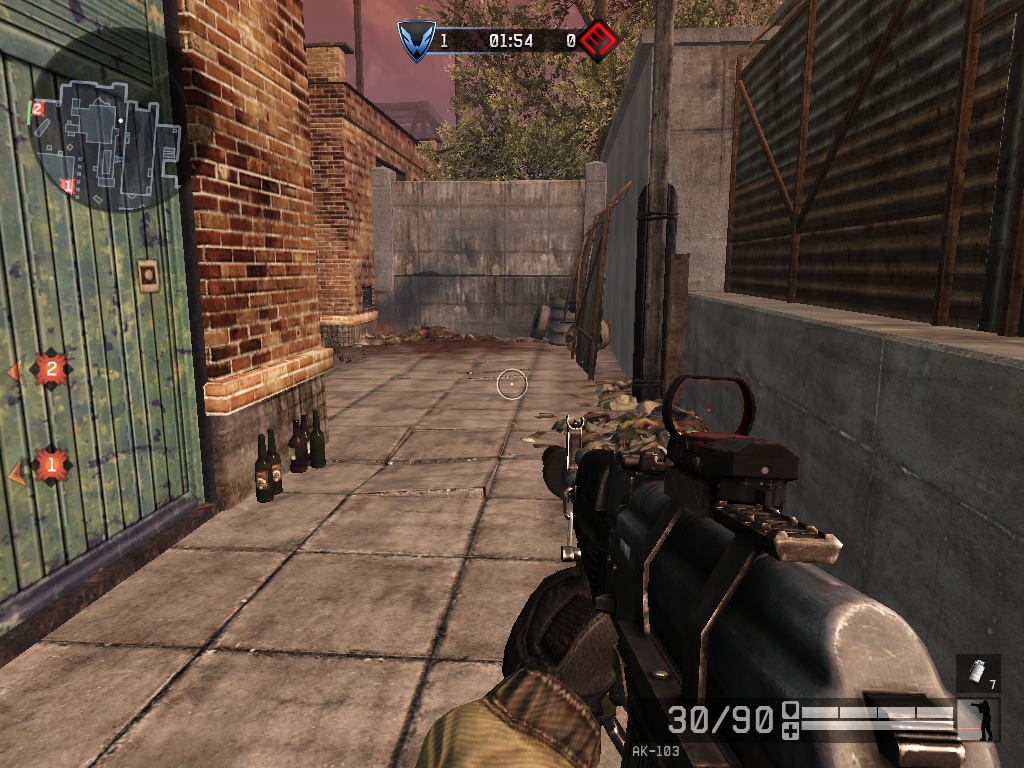 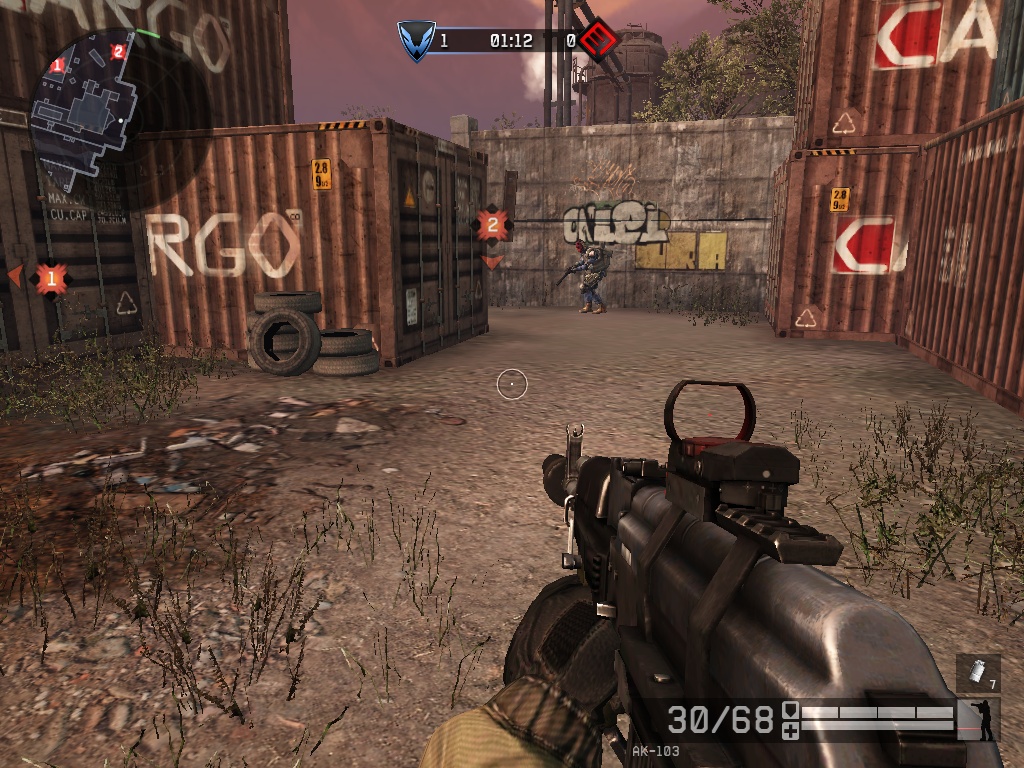 Помойка
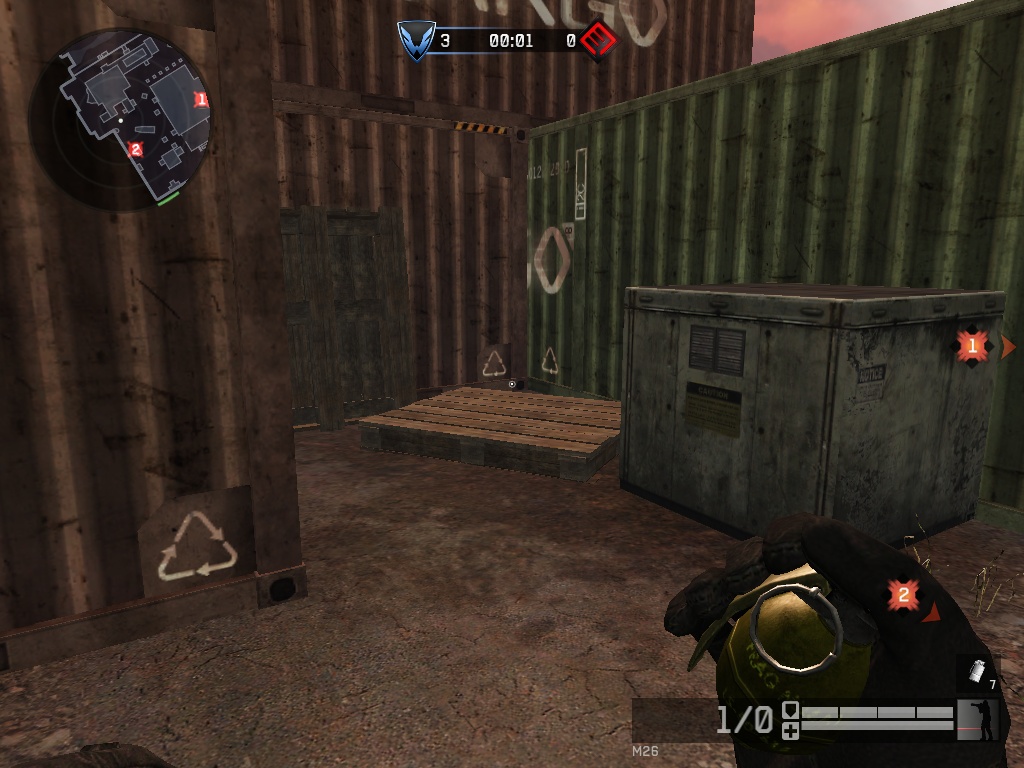 Нубонычка
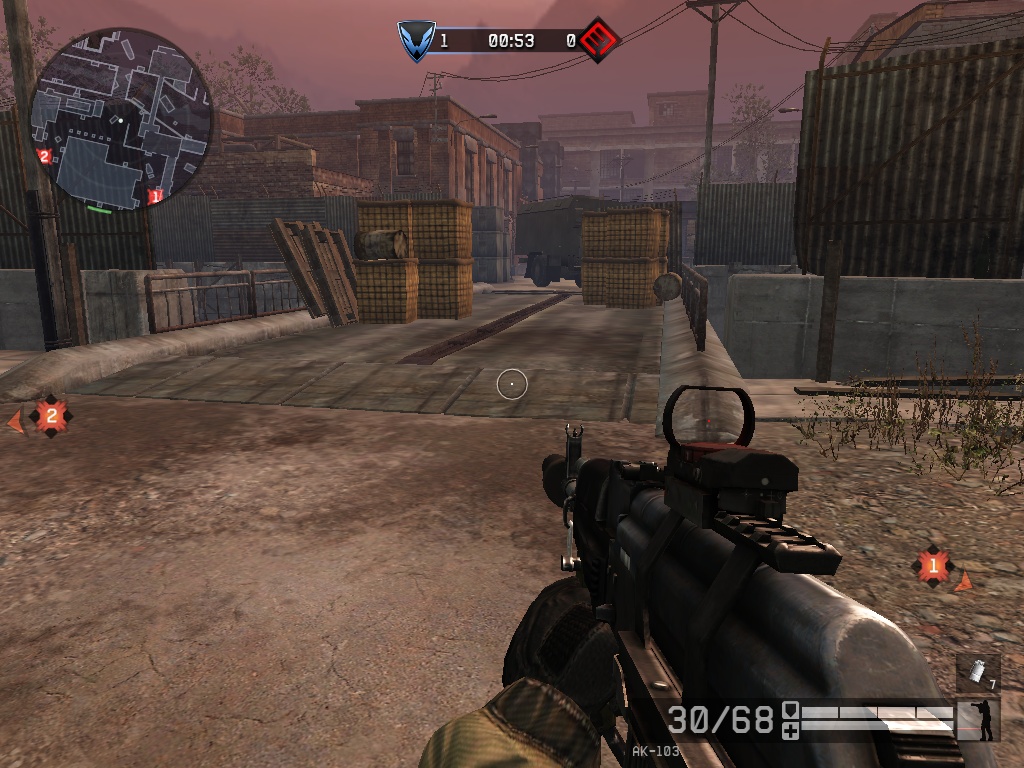 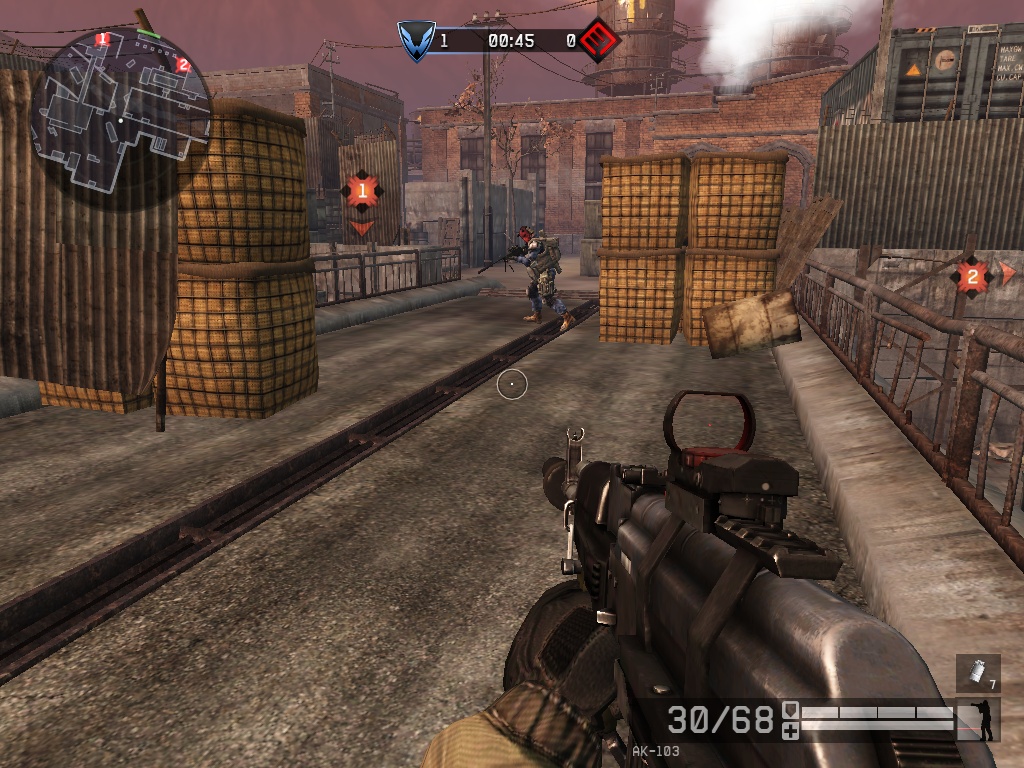 Центр
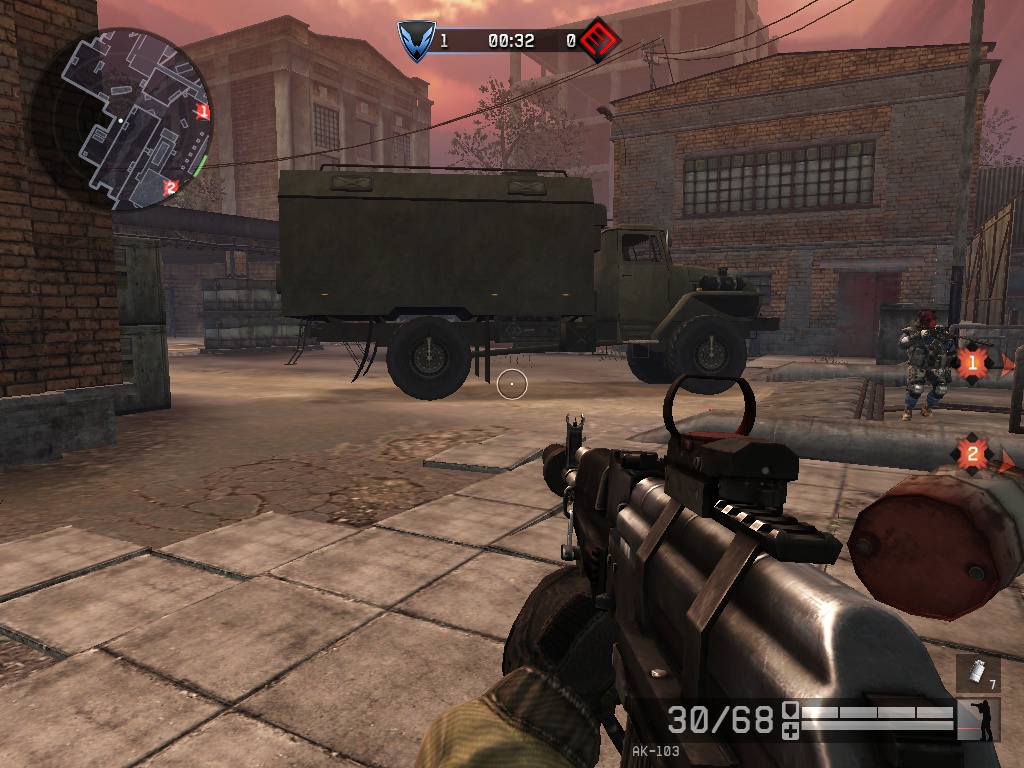 ЗИЛ
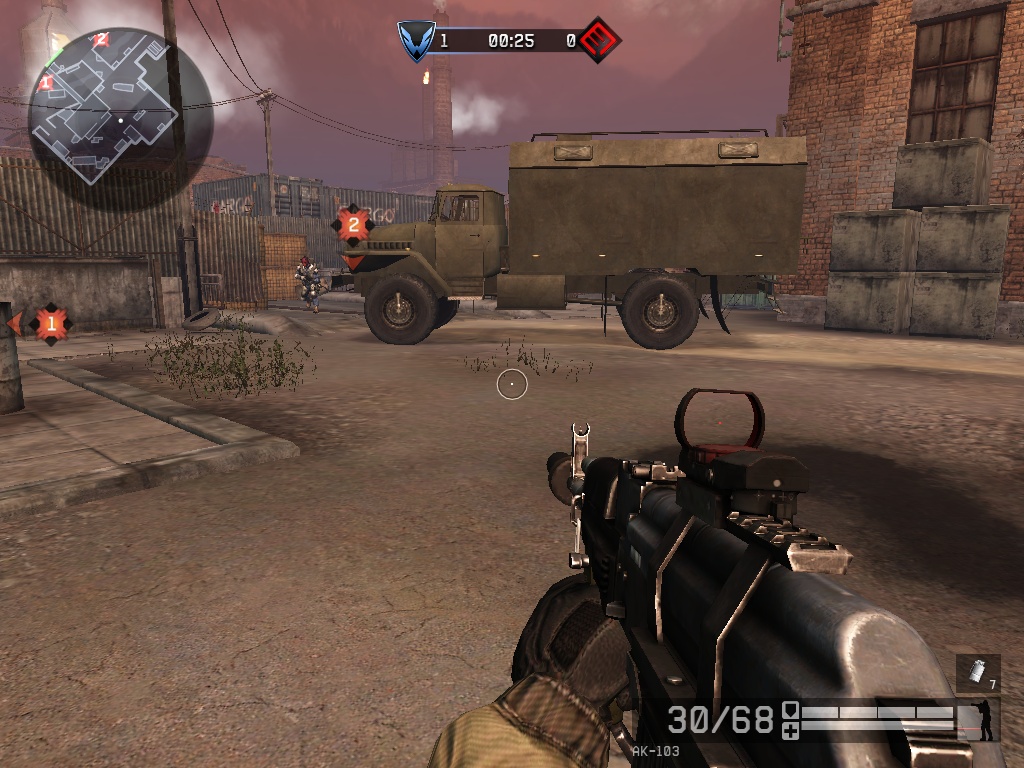 Грузовик
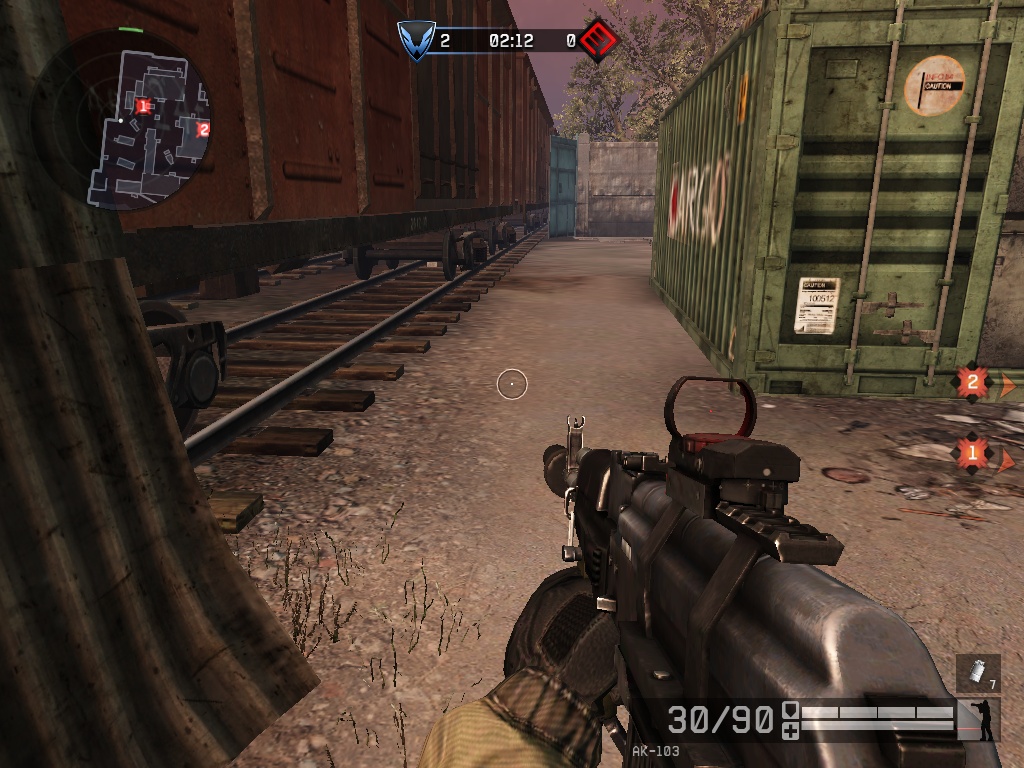 Вагоны
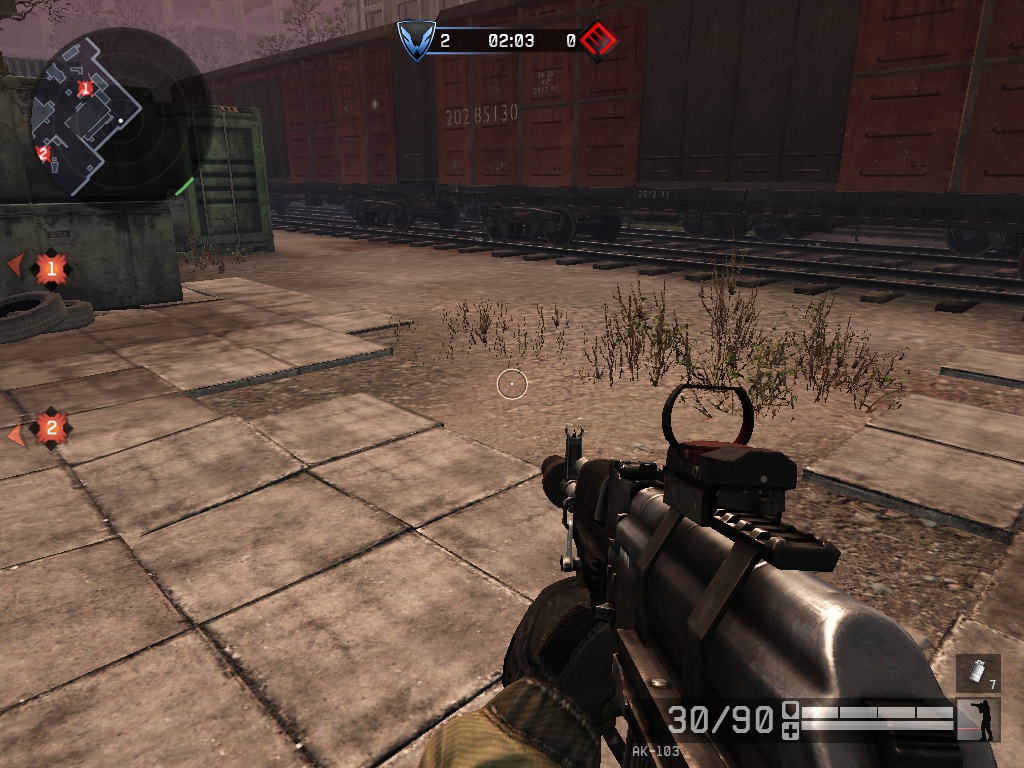 Поезд
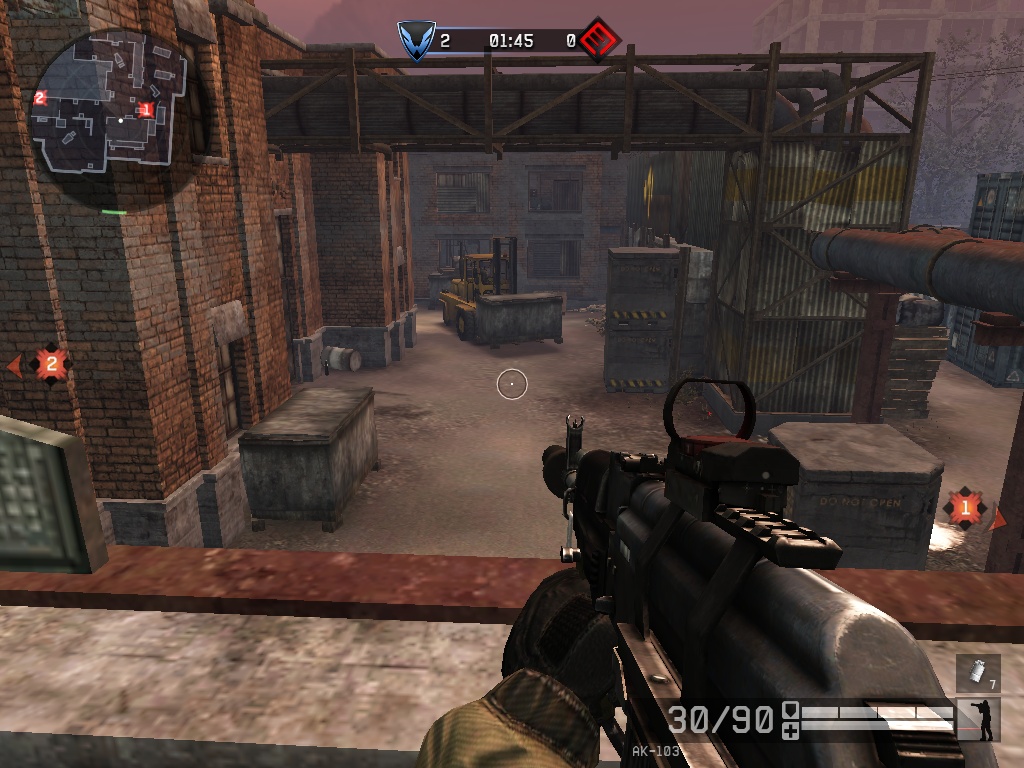 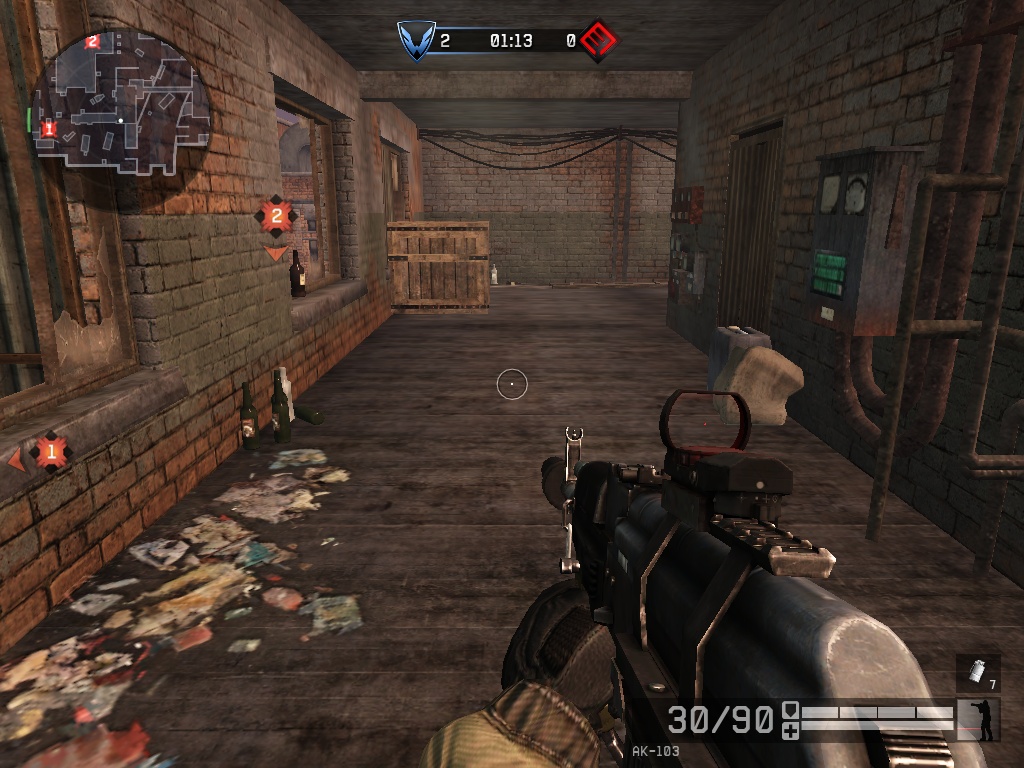 Второй этаж
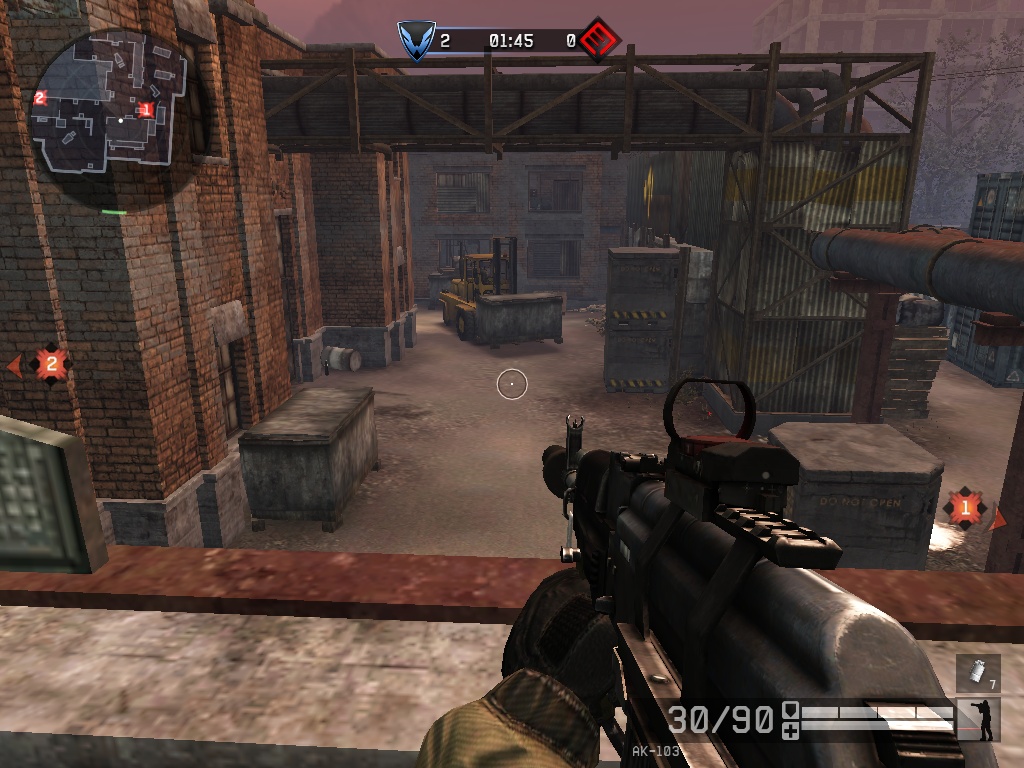 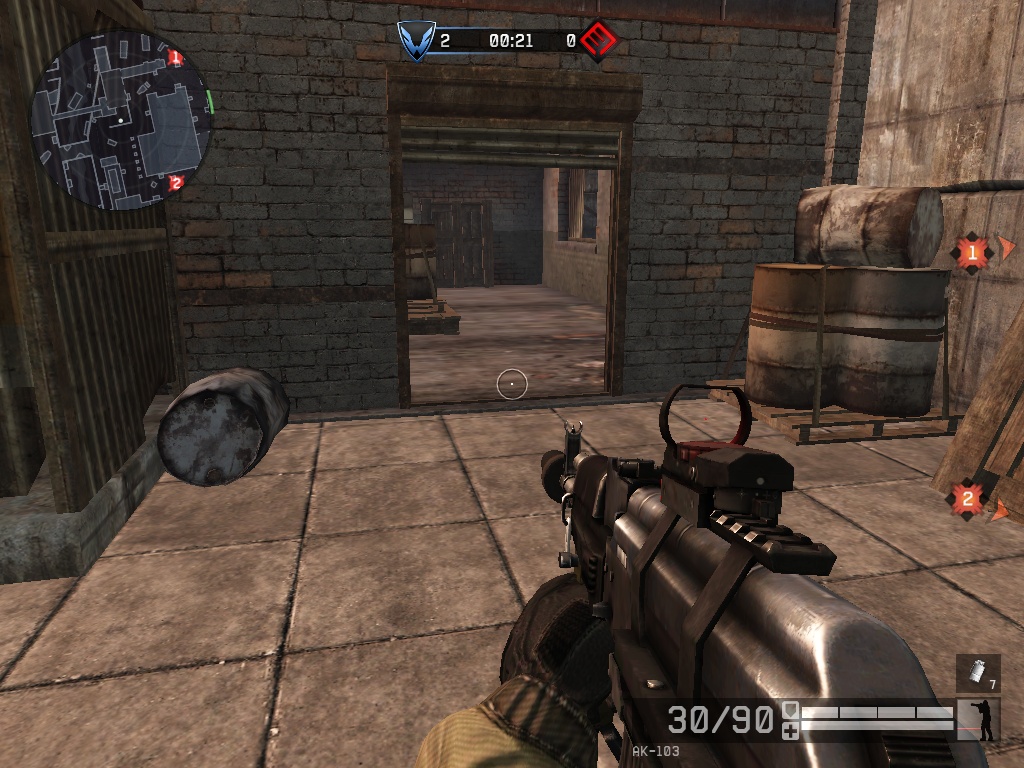 Первый этаж
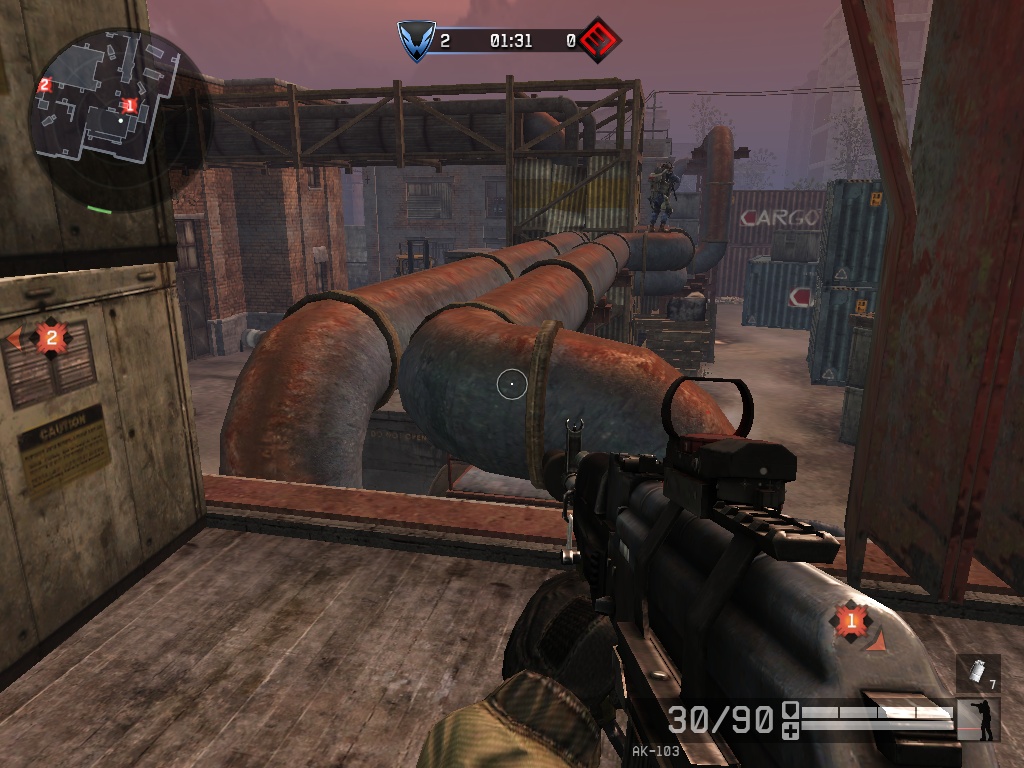 Трубы
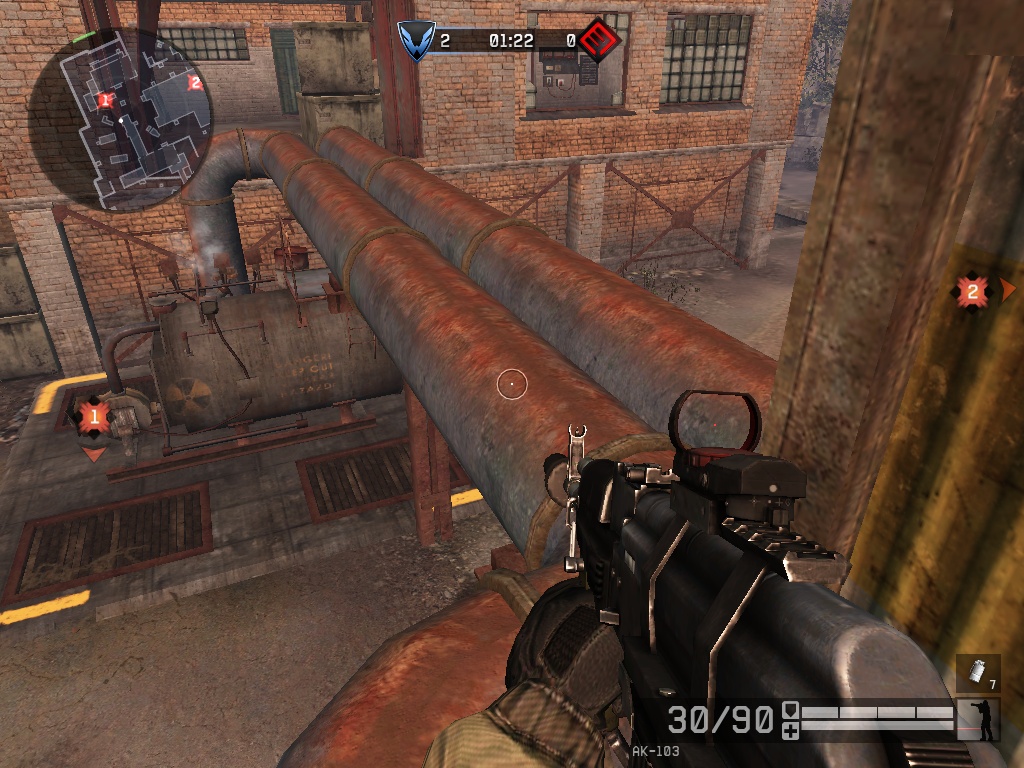 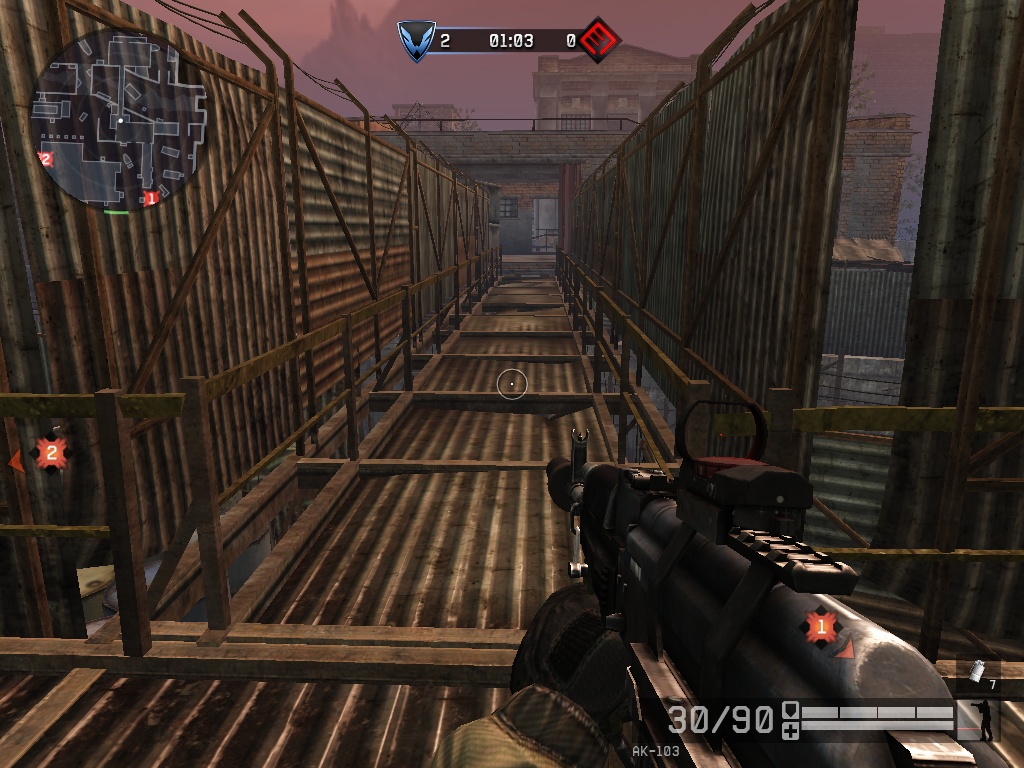 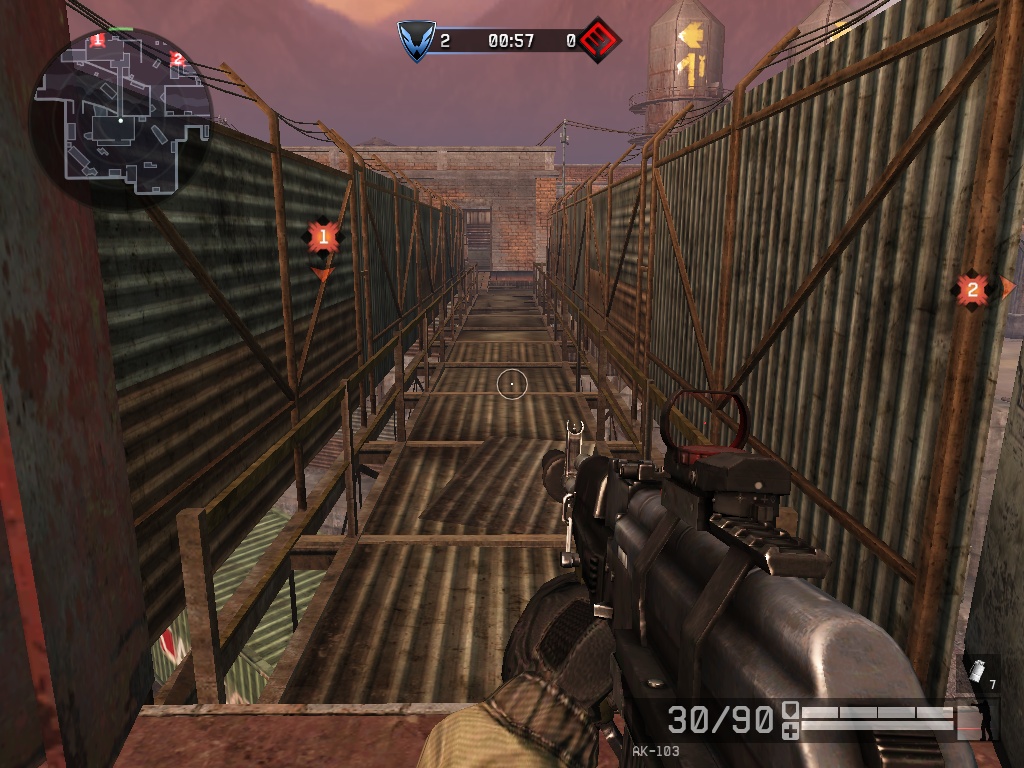 Мост
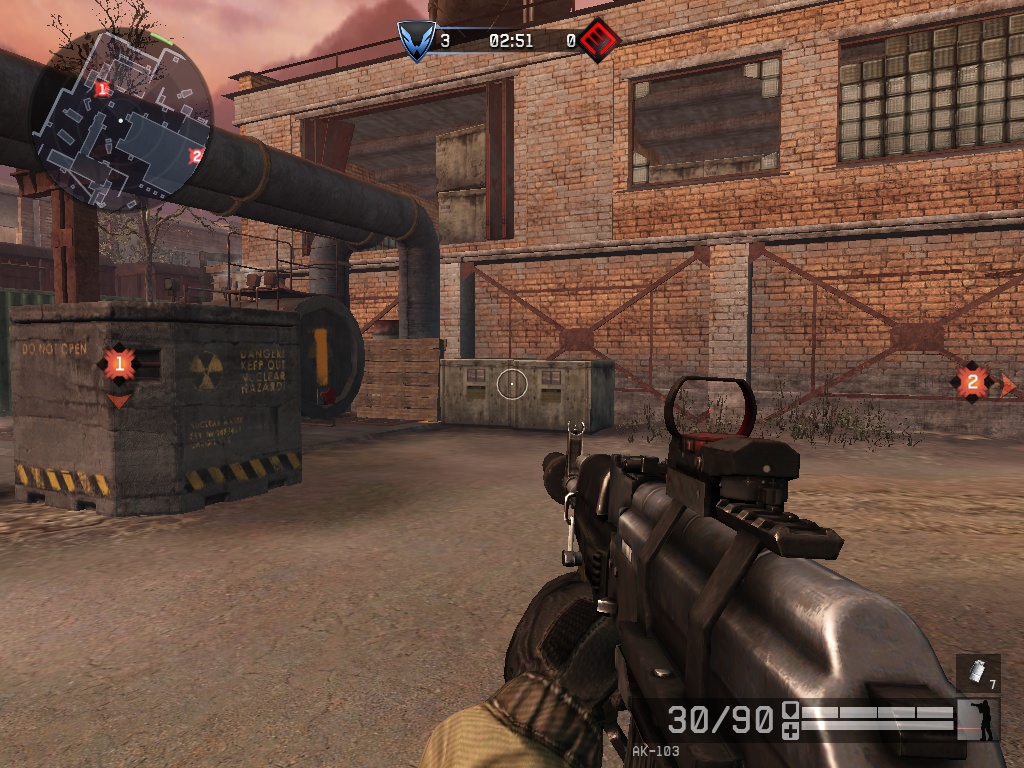 Завод
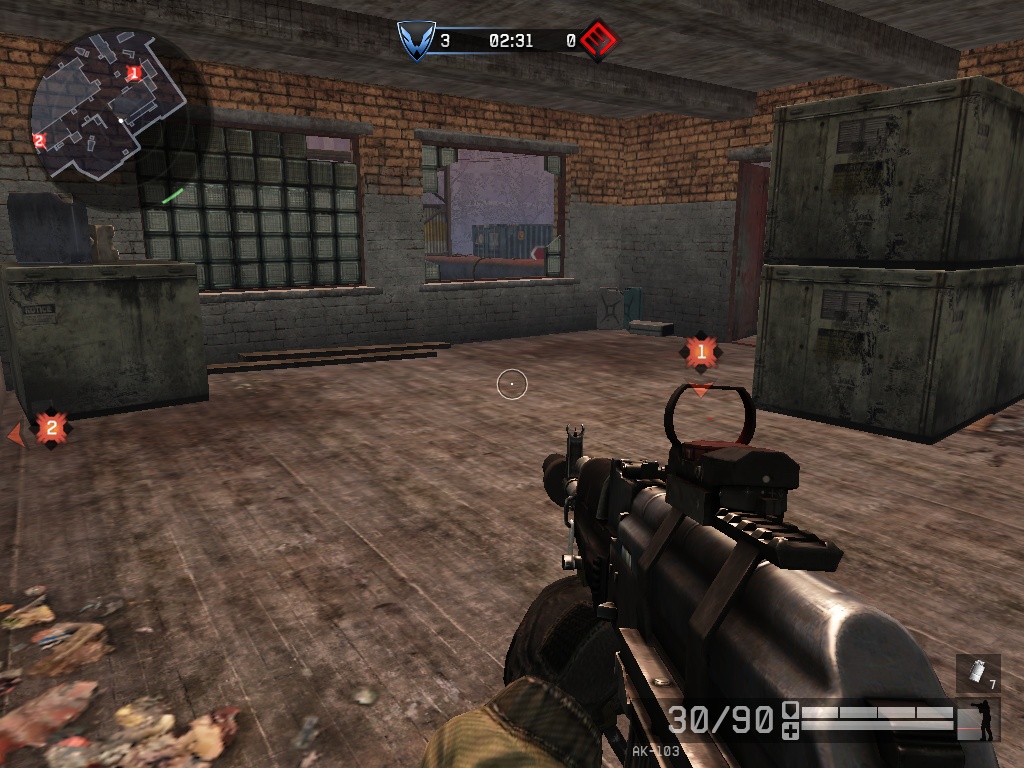 Цех
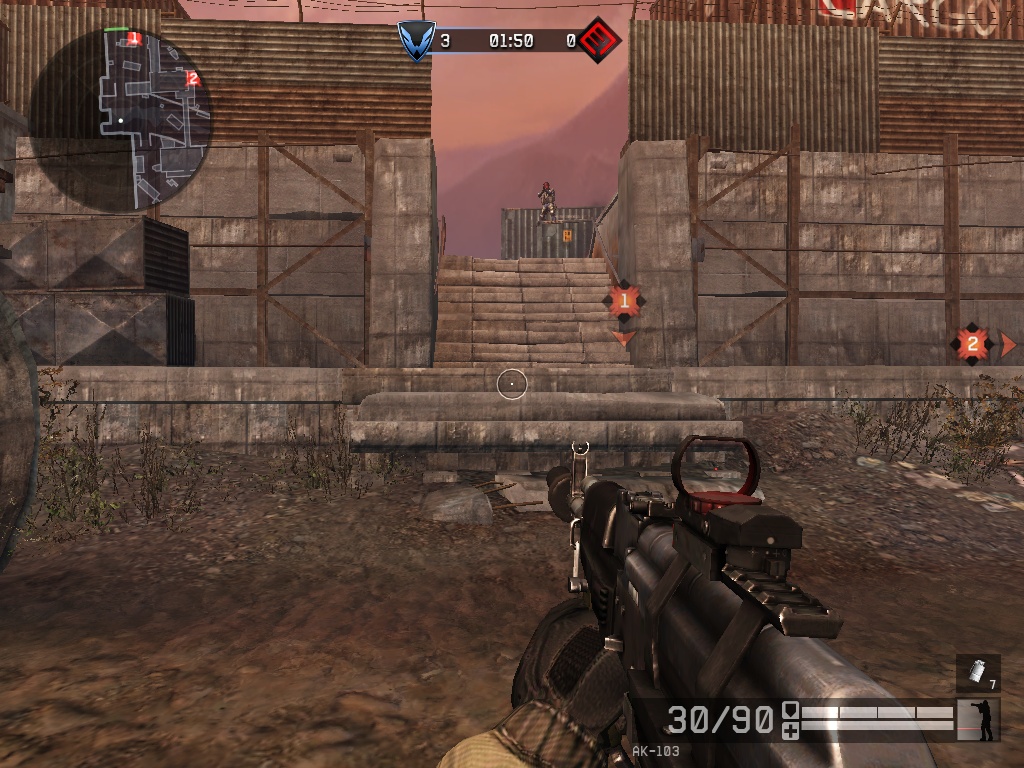 Ступеньки
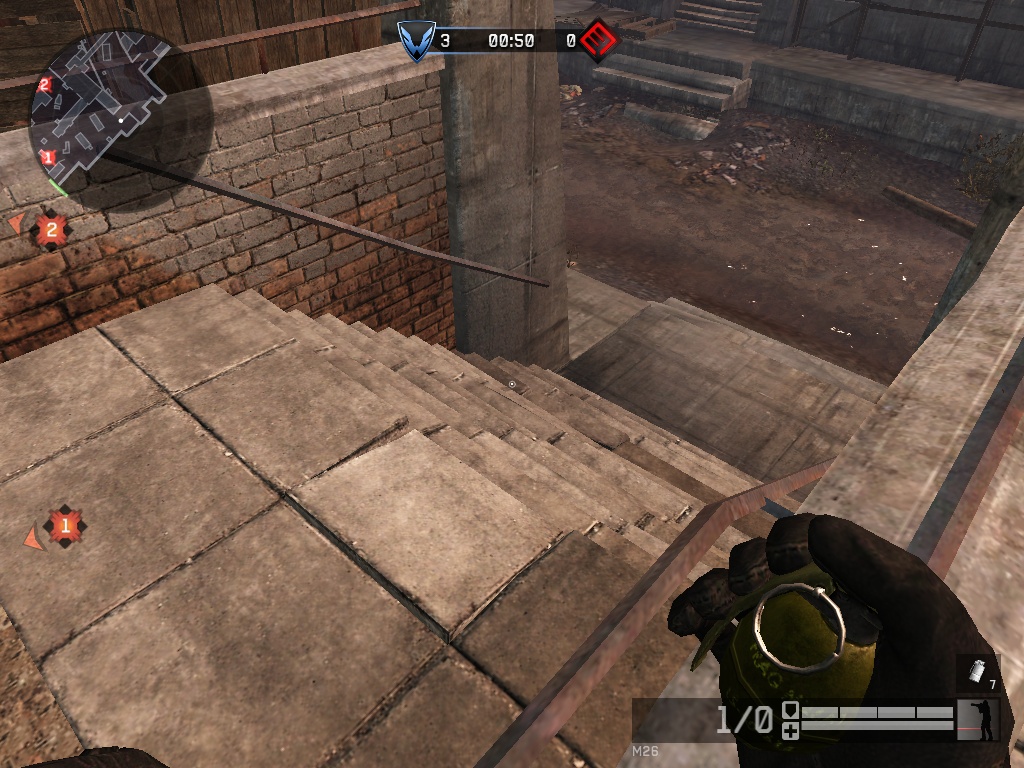 Лестница
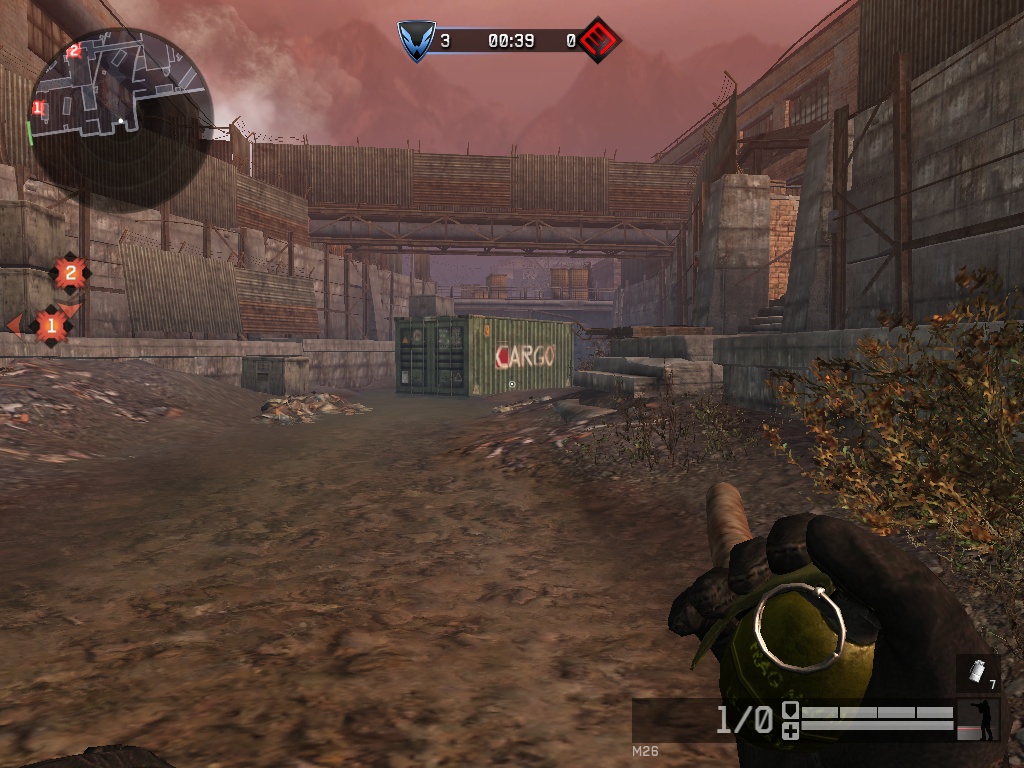 Канал
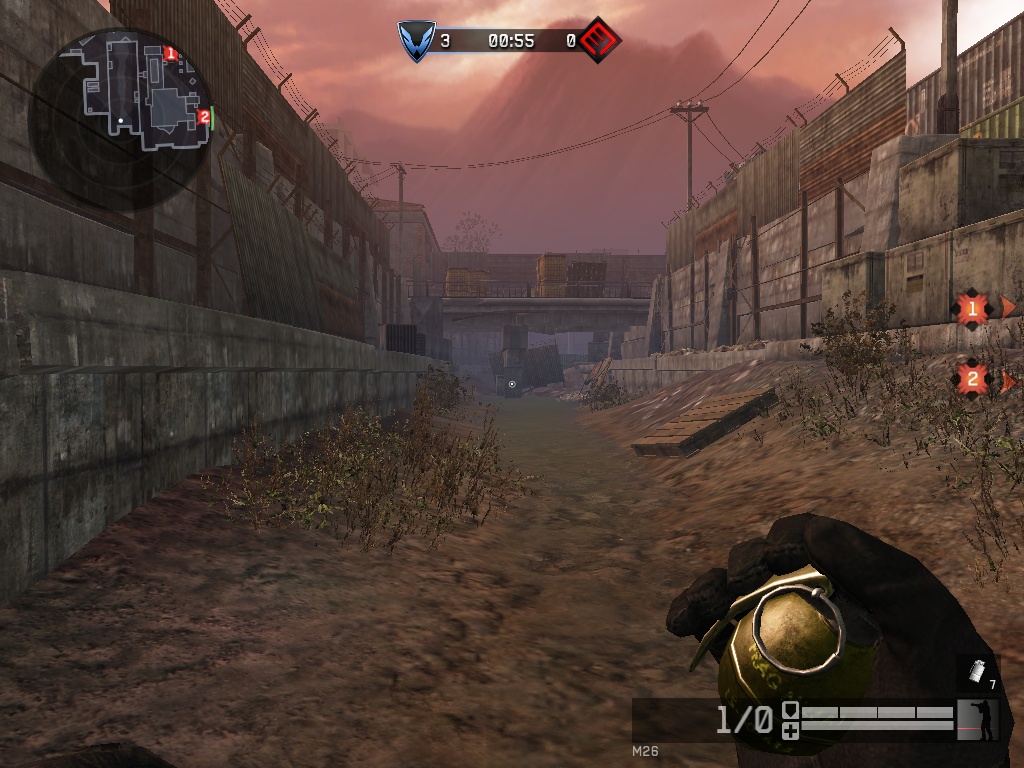 Вода
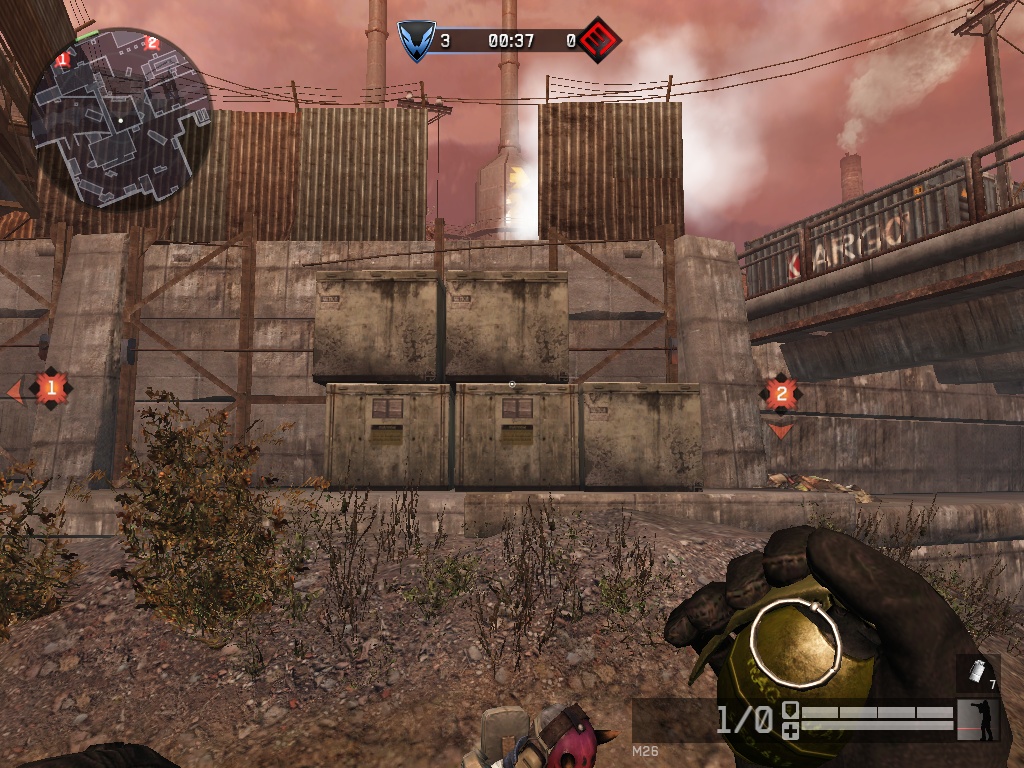 Подъем
с воды
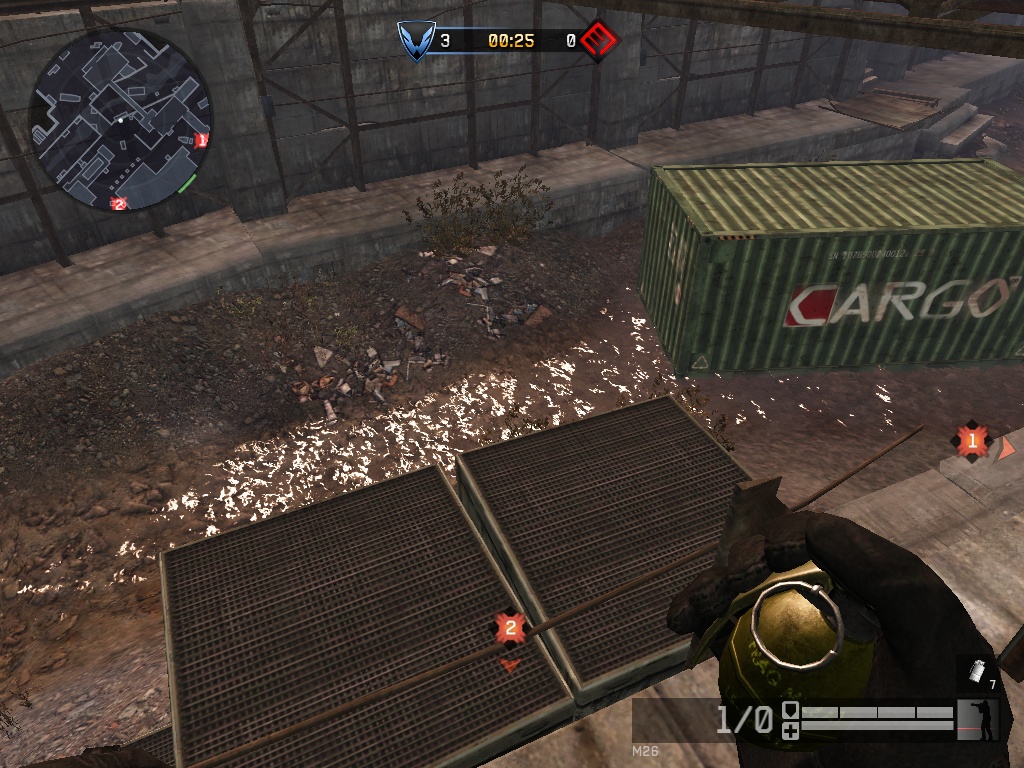 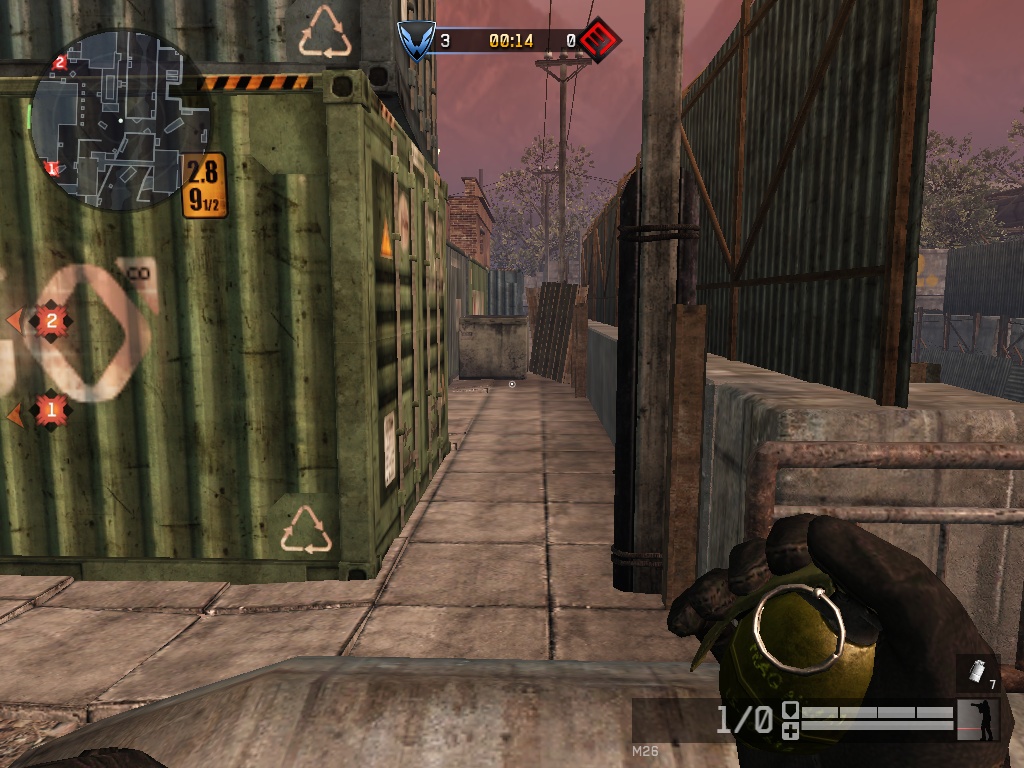 Длина за контейнерами
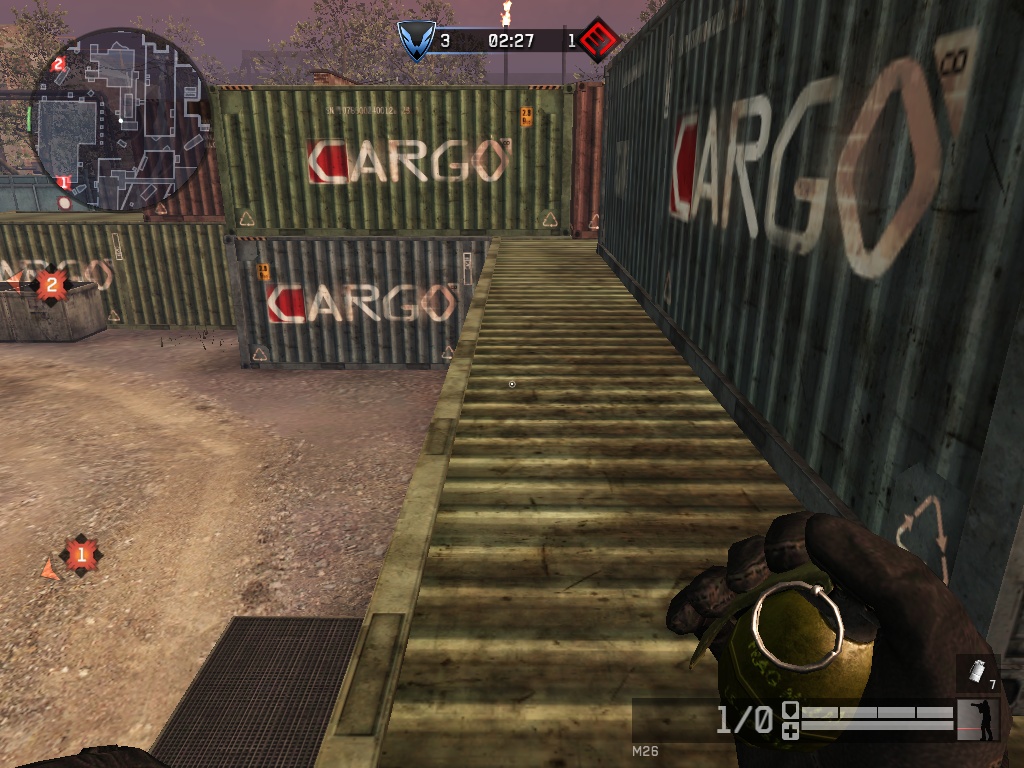 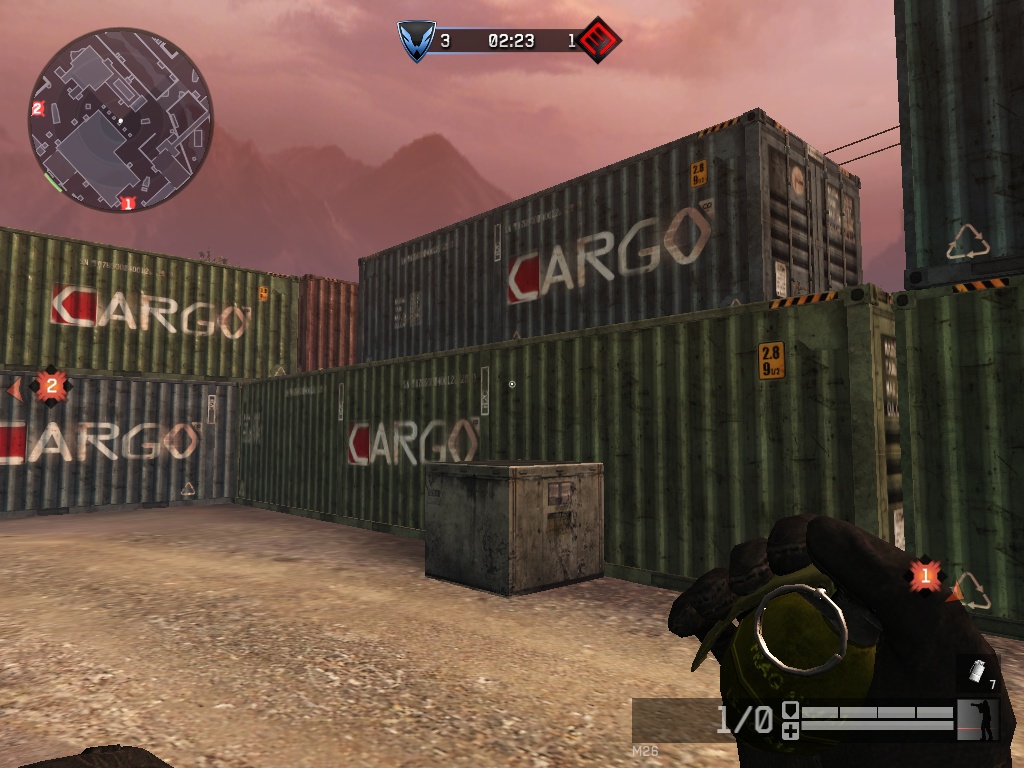 Контейнеры
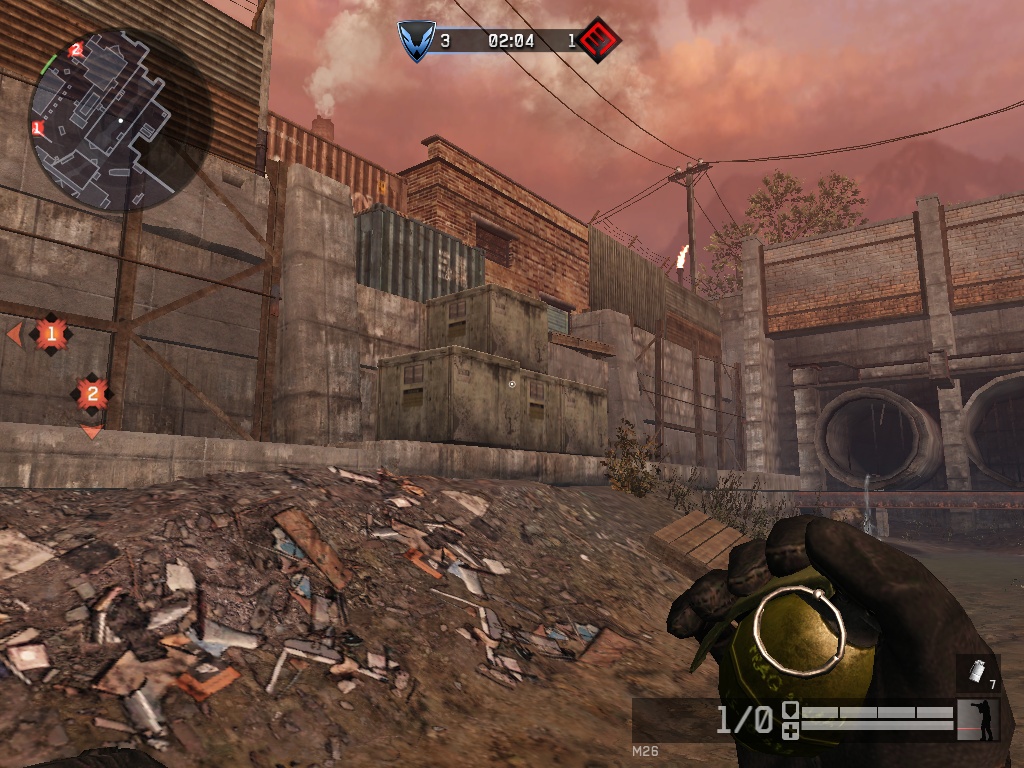 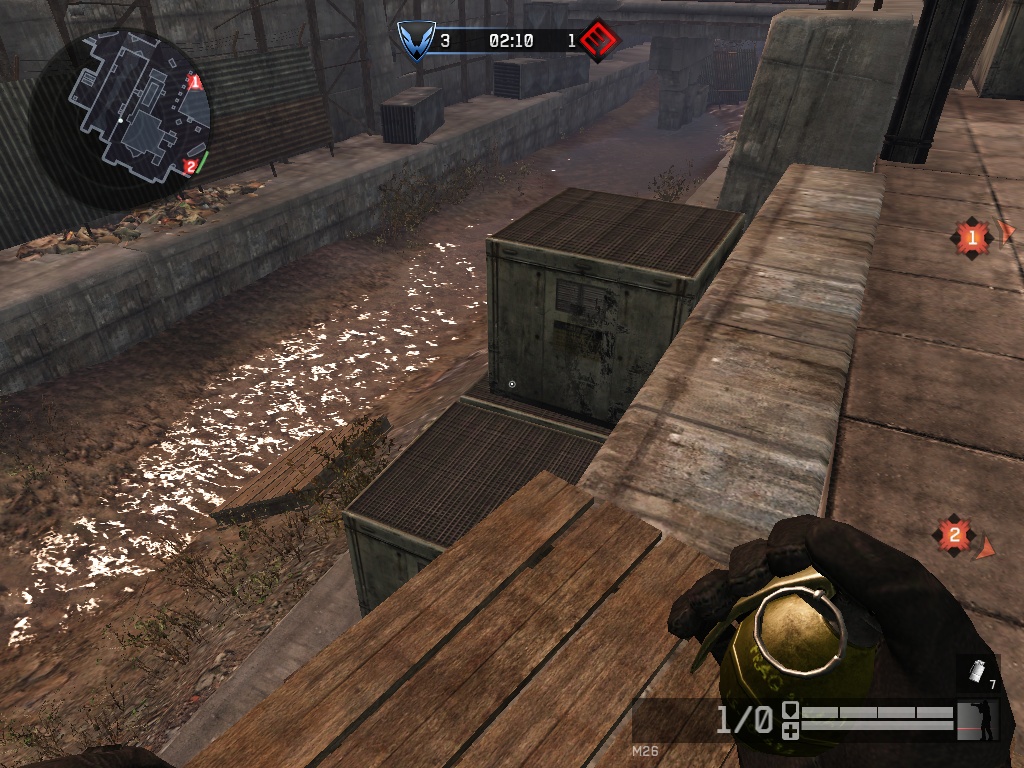 Подъем
с воды 2
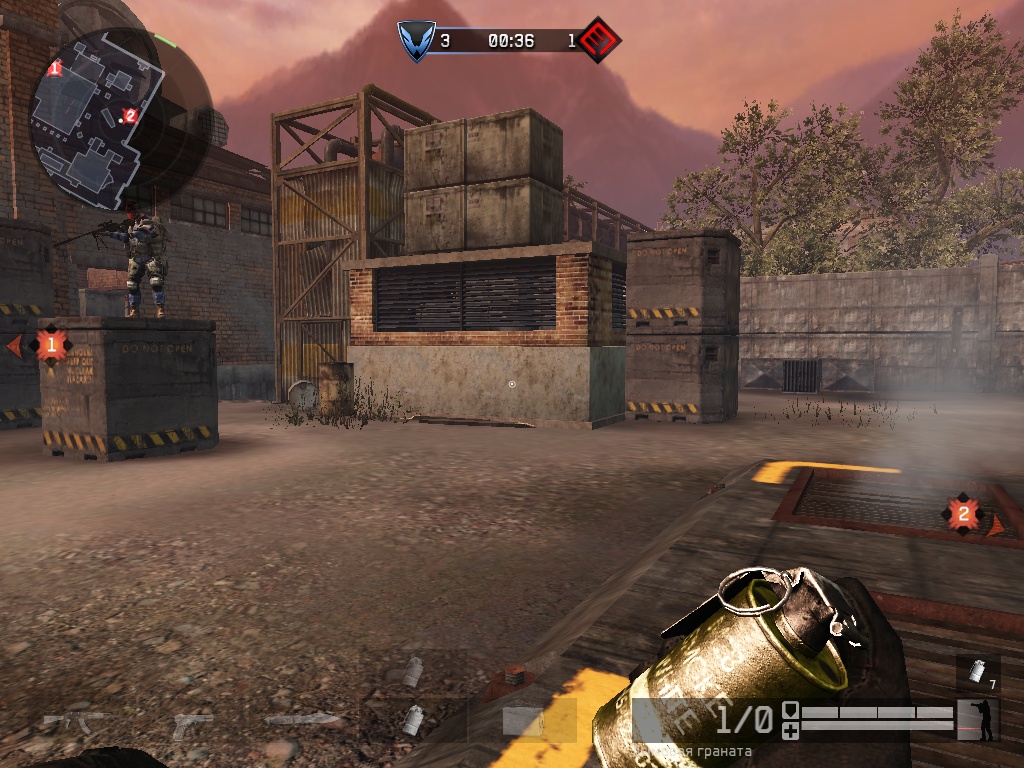 Кубик
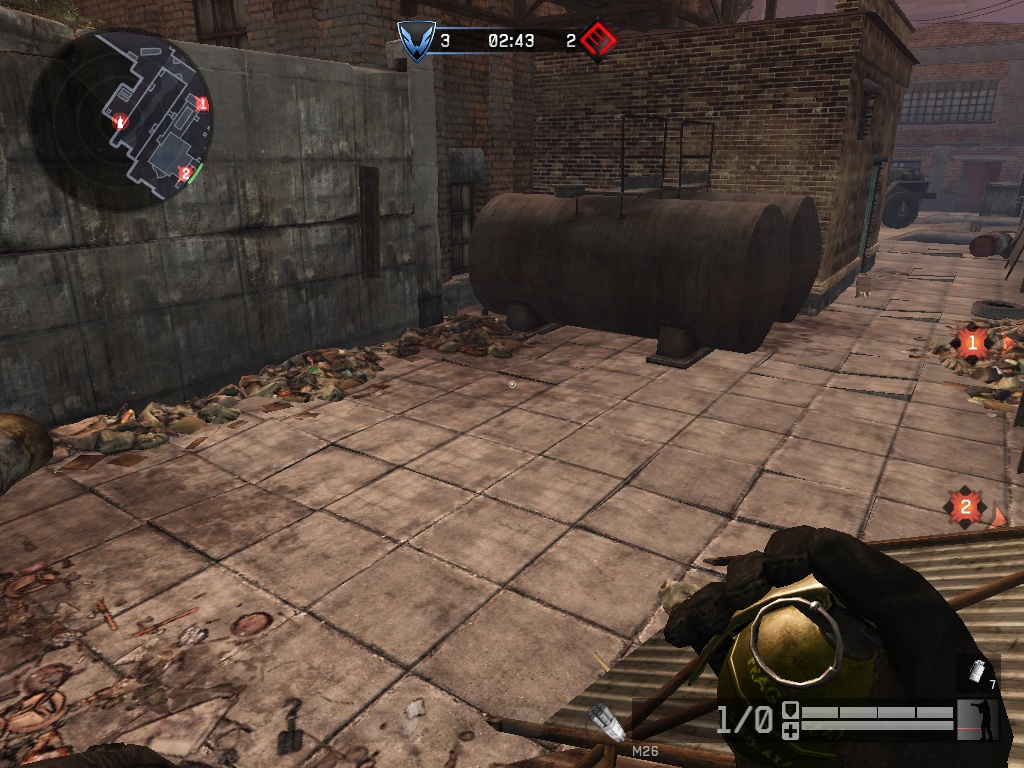 Цистерны
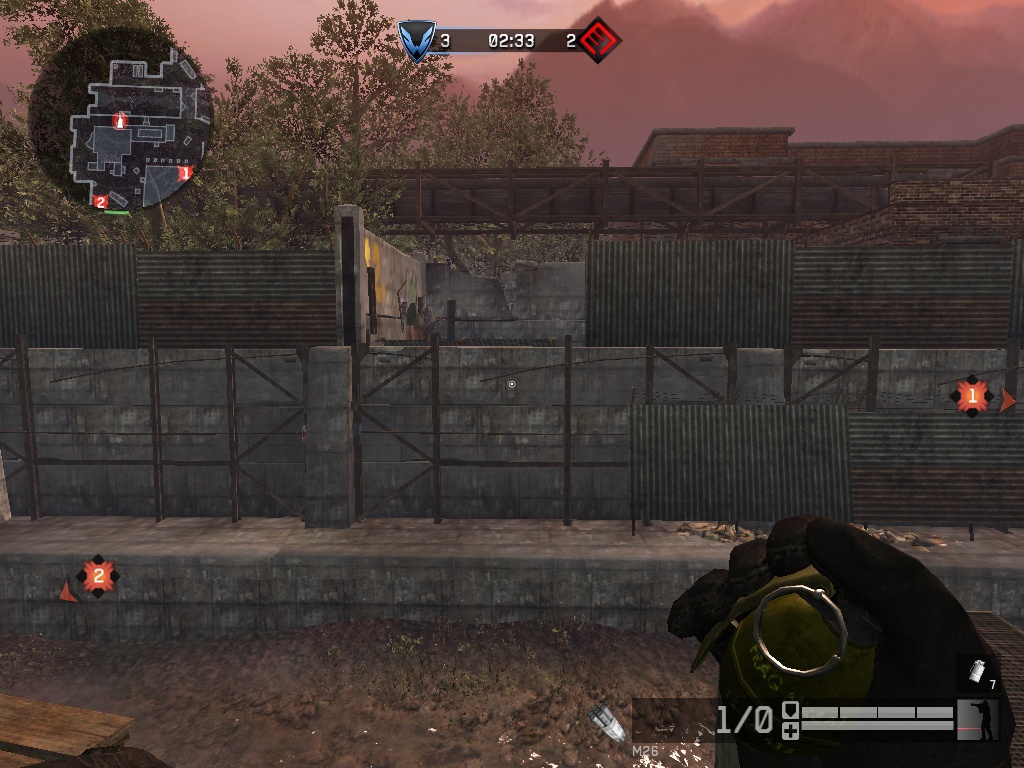 Спасибо за внимание !
За создание презентации благодарите:
-_-Апач-_-
КОНСТАНТИН3344
лешка77